VENTE IMMOBILIERE
              SYNTHESE
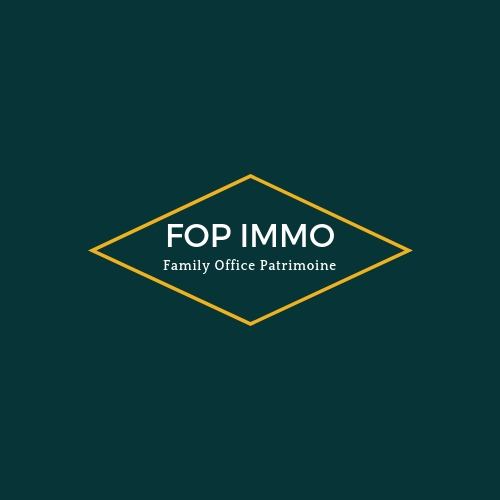 Avant vente
Information comptables et financières sur la situation du vendeur, de l’acheteur, et du syndicat des copropriétaires
Etat daté
Partie comptable
Information transmise par le  syndic au notaire indiquant que le copropriétaire  est à jour de ses charges ,
Certificat article 20
Information transmise au syndic donnant la possibilité de faire opposition par voie extra judiciaire pour réclamer les sommes dues au notaire par le copropriétaire vendeur
Avis de mutation
Vente définitive
Notification de transfert de copropriété
- Rend opposable la vente à tiers
- Inscription  de l’acquéreur sur la lise des copropriétaires
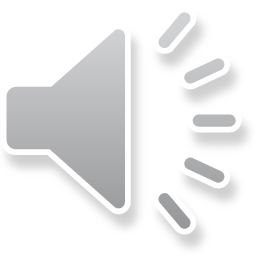